UmjetnostMODERNIZAM
Lorena Hršak, 7.a
Modernizam
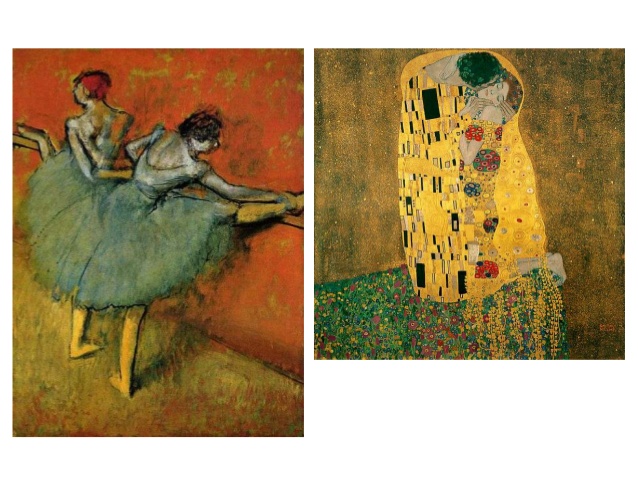 Modernizam
Pokret u umjetnosti
Pojavljuje se potkraj XIX. stoljeća
Više se ne oslanja na prošlost
Modernisti
Svojim djelima stalno iznova tumače stvarnost
Umjetnički uspjeh nije umijeće, već nove ideje



Van Goghove slike doprinjele
    su temeljima modernizma
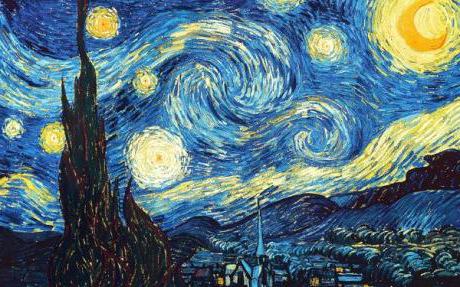 U svijetu
Kazimir Maljevič                     i                  Vasilij Kandinsky







    bili su začetnici modernog apstraktnog slikarstva  
moderno apstraktno slikarstvo – prekid tradicije, prikaz stvarnosti
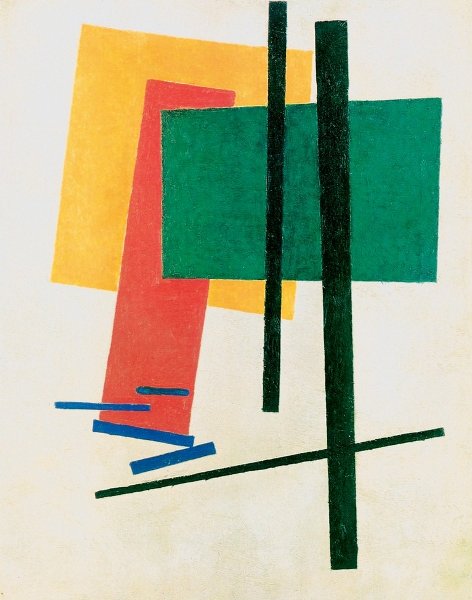 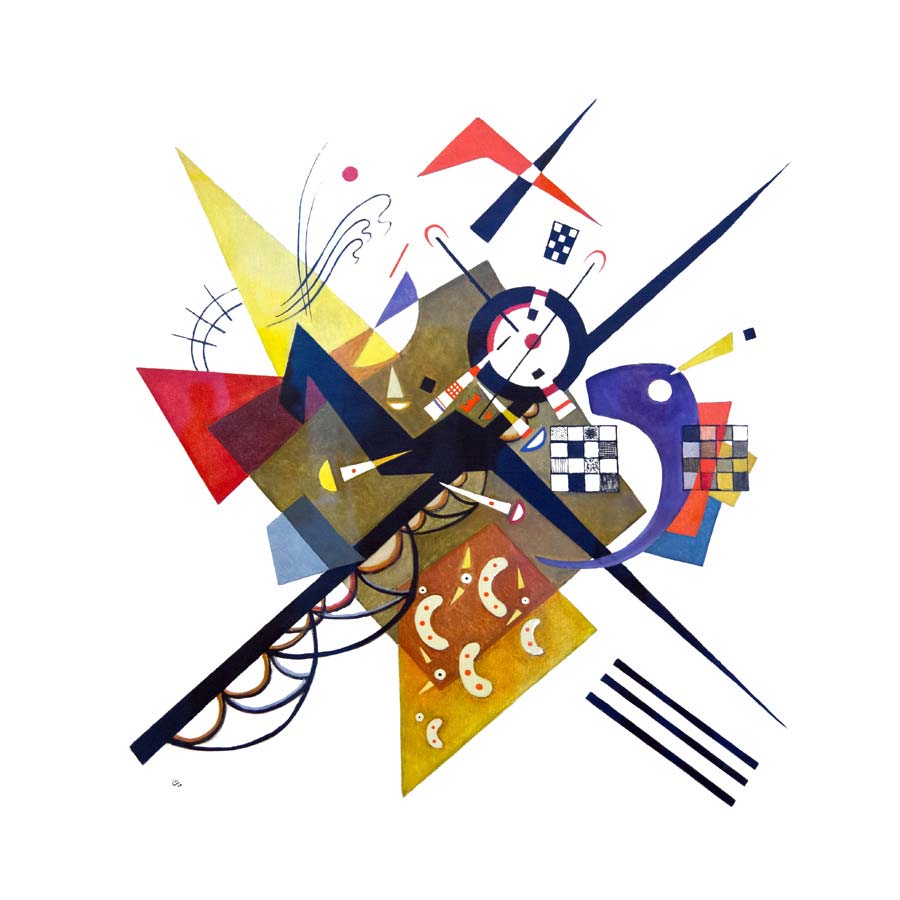 U Hrvatskoj
Modernisti se razlikuju od zapadnoeuropskih modernista

Naglasak se stavlja na domoljublje
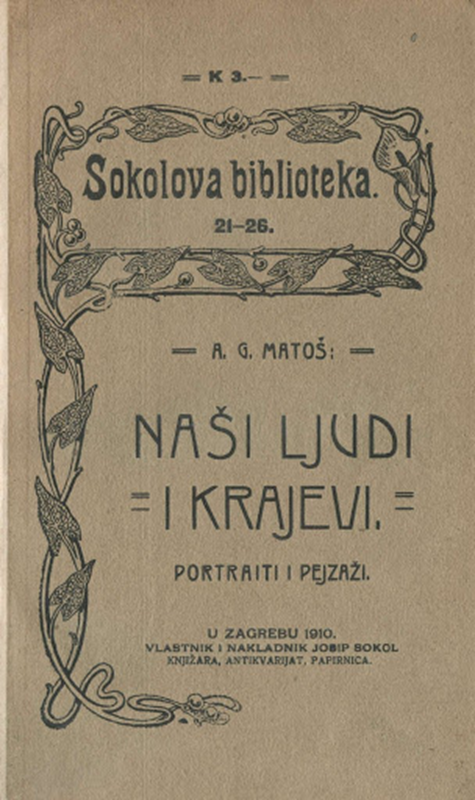 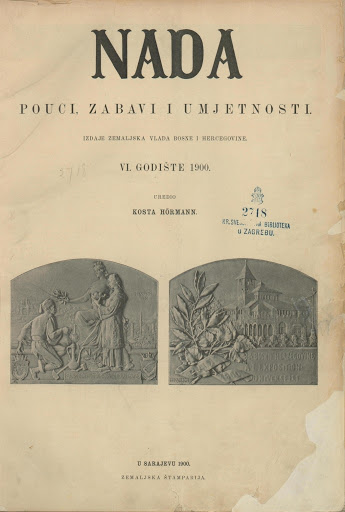 Hrvatski pisci
Antun Gustav Matoš
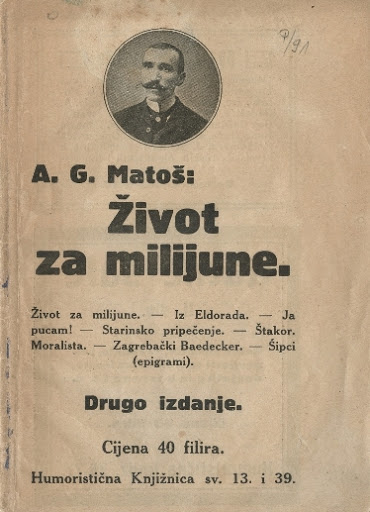 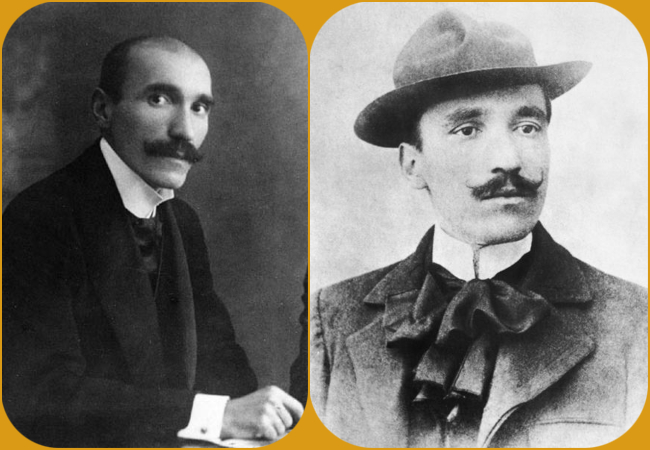 Hrvatski pisci
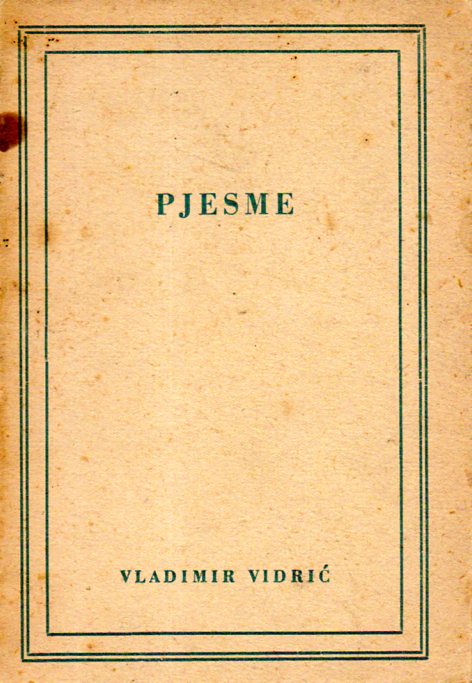 Vladimir Vidrić









Sudjelovao na paljenju mađarske zastave 1895.
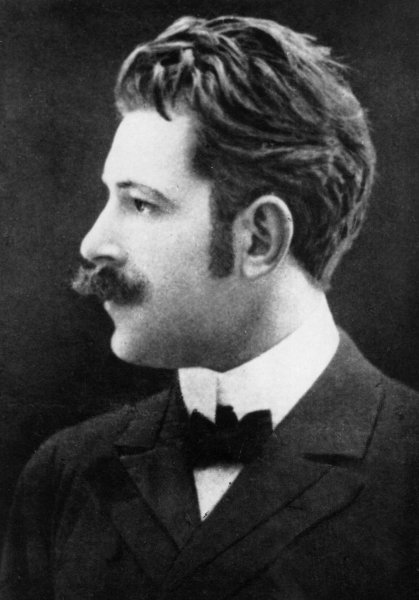 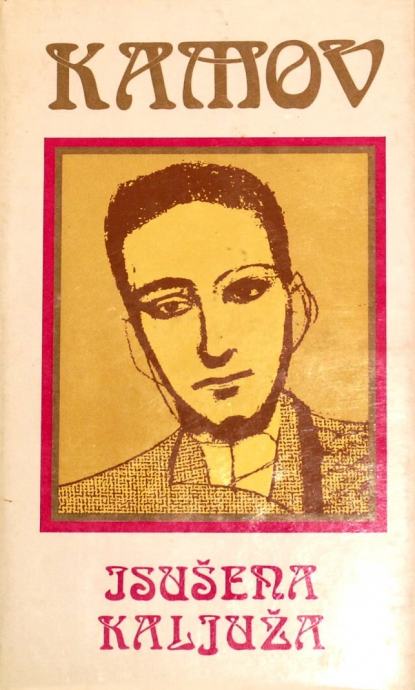 Hrvatski pisci
Janko Polić Kamov
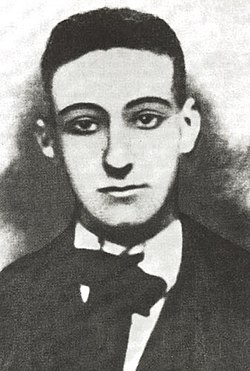 Hrvatski slikari
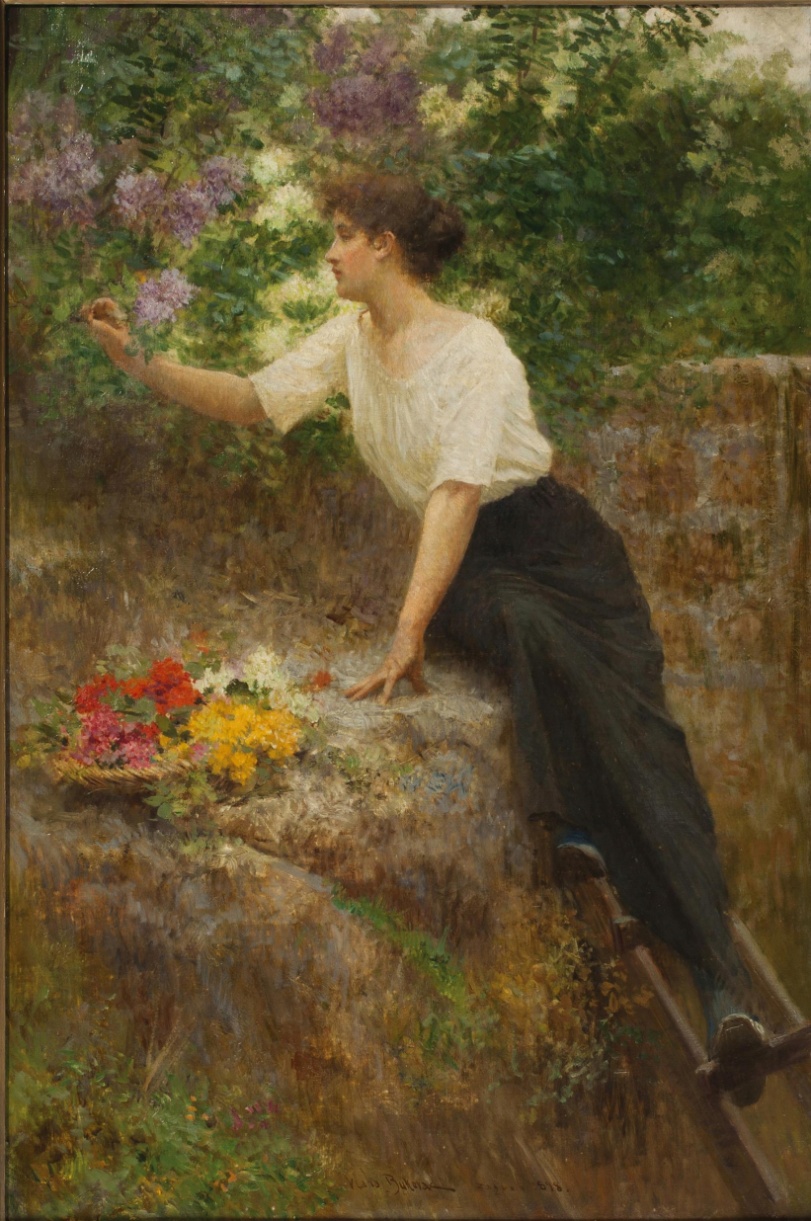 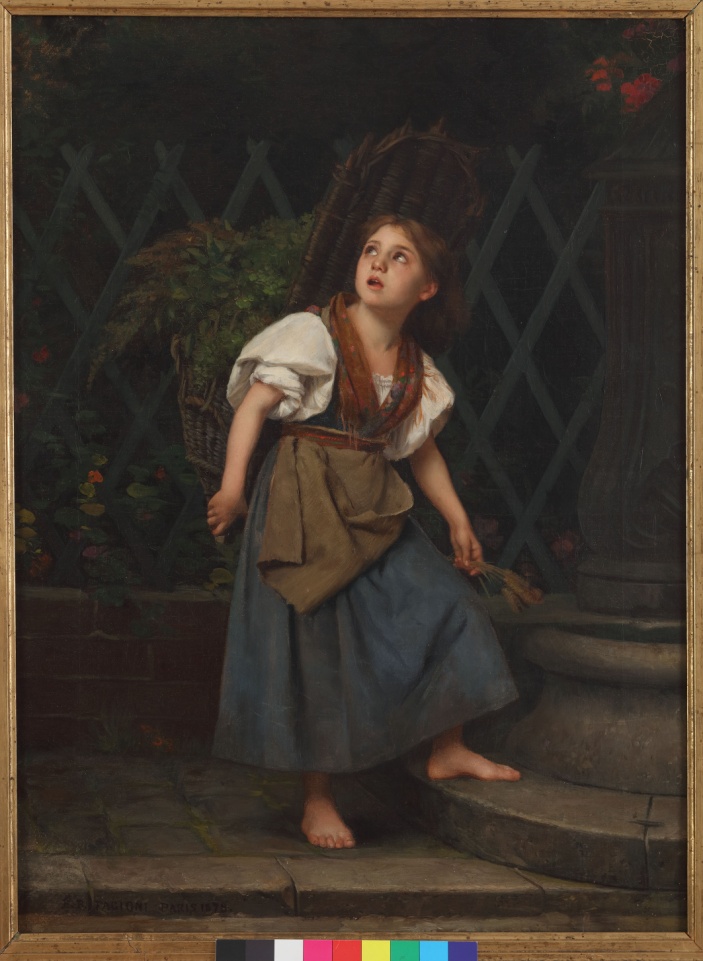 Vlaho Bukovac
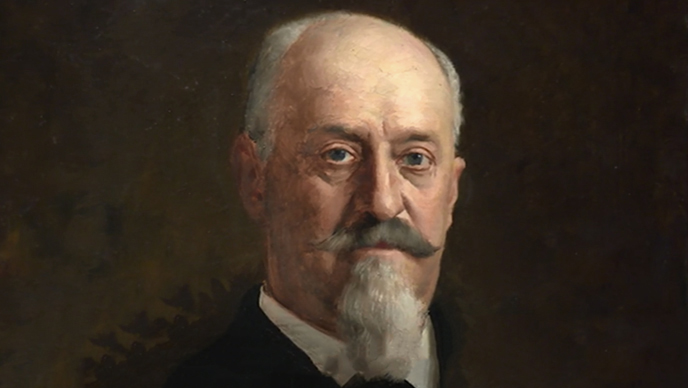 Hrvatski slikari
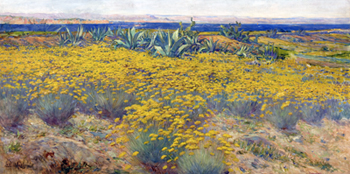 Celestin Medović
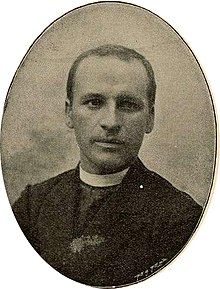 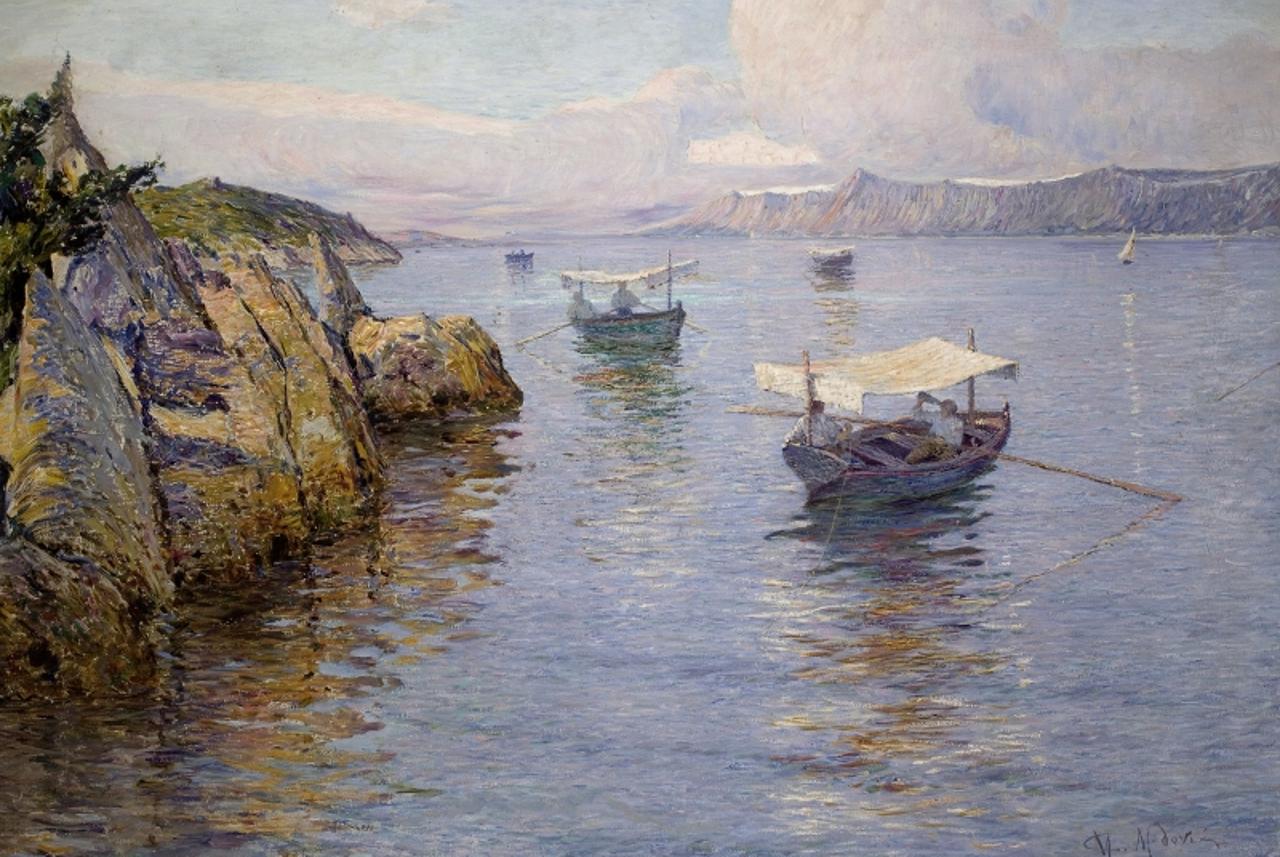 KRAJ
Korišteni izvori: udžbenik
Za slike:internet